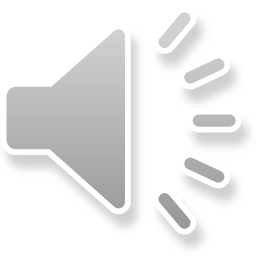 Les Maths – Semaine 8
Le lundi 1 juin, 2020 – le vendredi 5 juin, 2020
RÉVISION DE LA SOUSTRACTION À DEUX CHIFFRES
LES CENTRES
Soustraction à deux chiffres
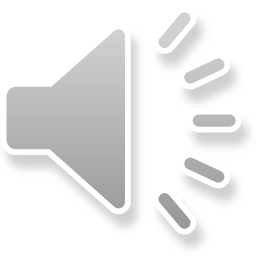 Nous allons continuer à pratiquer la soustraction à deux chiffres. Soustrait ce qui est facile pour toi!
				
			
			75 – 29  = __
			75 – 10 = 65
			65 – 10 = 55
			55 – 5 = 50 
			50 – 4 = 46
***N’oublie pas que tu peux toujours diviser un nombre en deux. (Don’t forget, you can always divide a number in two.)

					9
			5				4
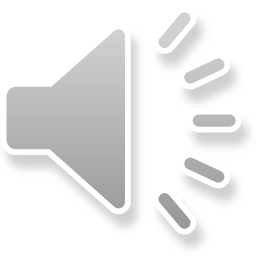 Soustraction à deux chiffres
Est-ce que les équations que tu choisis vont être exactement la même que Madame? Non, mais ça va!
				
			
			75 – 29  = __
			75 – 10 = 65
			65 – 10 = 55
			55 –  5 = 50 
			50 –  4 = 46
***Assurez-vous que tu enlèves le même montant qu’il y a dans la question. (be sure you take away the same amount that is in the question.)
29
Soustraction à deux chiffres
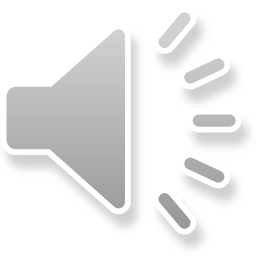 Voici un autre exemple:

						80 – 56 = ___             
						80 – 30 = 50
						50 – 20 = 30
						30 – 6 = 24
Soustraction à deux chiffres
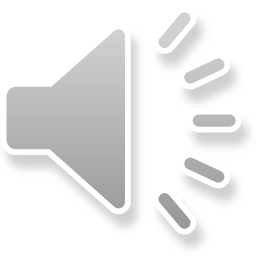 Voici deux façons différentes de résoudre le même problème! Lequel est meilleur? Les deux sont fantastiques!  Mme. Gamble
			83 – 46 = __                   83 – 46 = __ 
			83 – 10 = 73						83 – 30 = 53
			73 – 10 = 63						53 – 10 = 43
			63 – 20 = 43						43 – 6 = 37
			43 – 3 = 40
			40 – 3 = 37
Mme. Chopin
Soustraction à deux chiffres
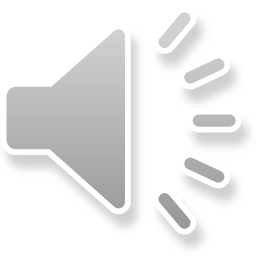 Maintenant, j’aimerais que tu essayes un exemple toi-même. La réponse est sur la page suivante.

								73 – 47 =
Soustraction à deux chiffres
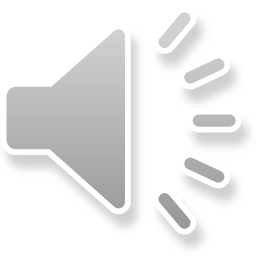 Comparer votre réponse a celle de Madame. N’oublie pas que vos équations peut être différents que les miens.

								73 – 47 = 26
								73 – 20 = 53
								53 – 10 = 43
								43 – 10 = 33
								33 – 3 = 30
								30 – 4 = 26
Centre – Calculs mentaux
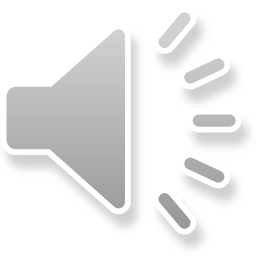 J’ai mis trois nouveaux vidéos de calculs mentaux à pratiquer sous le PowerPoint de mathématiques. J’utilise encore des cartes de soustractions et des tableaux blancs. N’oublie pas que tu peux toujours
pratiquer les vidéos des semaines 
5, 6 ou 7 aussi! Continue à 
pratiquer! Allez-y mes amis!!!
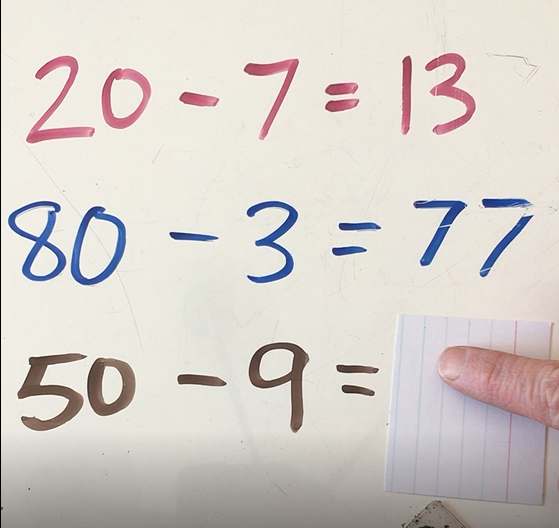 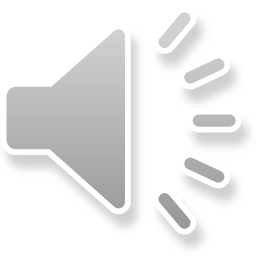 Centre 1 – La soustraction a deux chiffres
Complète les soustractions à deux chiffres suivantes. Continuer à pratiquer votre nouvelle stratégie!

67 – 32 =						4.  53 – 38 =

80 - 56 =						5.  46 – 29 =

77 – 41 = 					6.  94 – 67 =
Centre 2 – Les problèmes de mots!
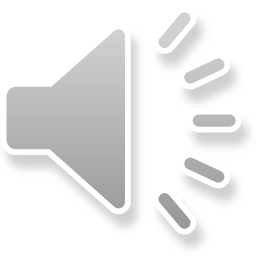 Question écrit par Sammy:
En jouant dans les bois, Sammy 
a trouvé 38 salamandres, et Will
en a trouvé 14 salamandres. 
Combien de salamandres ont-ils trouvées en total? (While playing in the woods, Sammy found 38 salamanders and Will found 14 salamanders. How many salamanders did they find in total?)
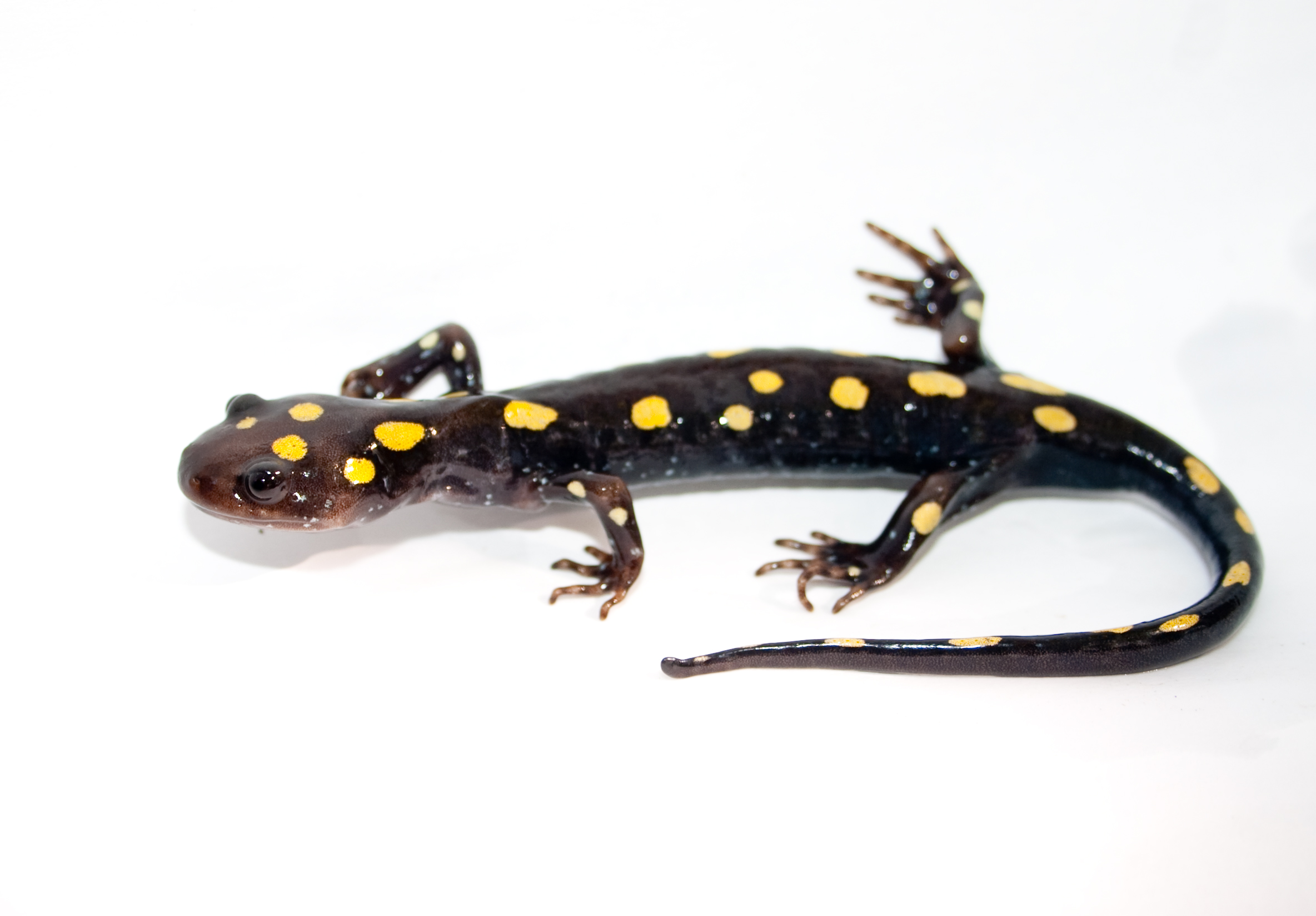 Centre 2 – Les problèmes de mots!
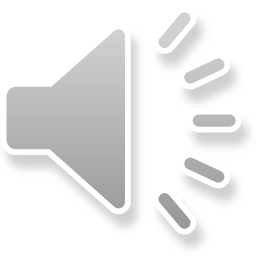 Question écrit par Nick:
				Reed a mâché la gomme 8 fois, 					et l’autre Reid a mâché la 								gomme 19 fois. Combien de fois 					est-ce que les deux garçons ont-ils mâcher la gomme en tout? (Reed chewed gum 8 times, and the other Reid chewed gum 19 times. How many times did the two boys chew gum in all?)
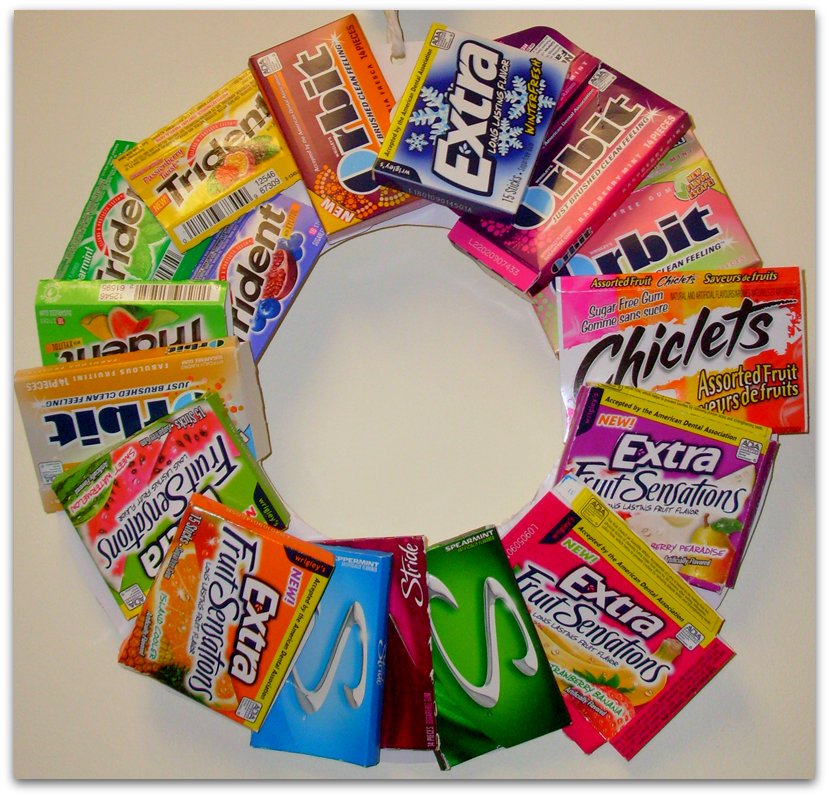 Centre 2 – Les problèmes de mots!
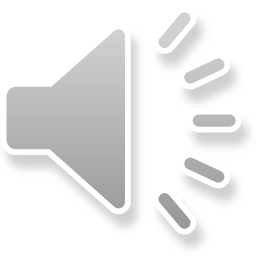 Lucy a planté 78 graines de haricots. Une semaine plus tard, elle a vu 52 petits plants de haricots qui poussaient! Combien de graines n’ont pas 
poussé? (Lucy planted 78 bean seeds. One week later, she saw 
52 little bean plants growing! How many bean seeds did not grow?)
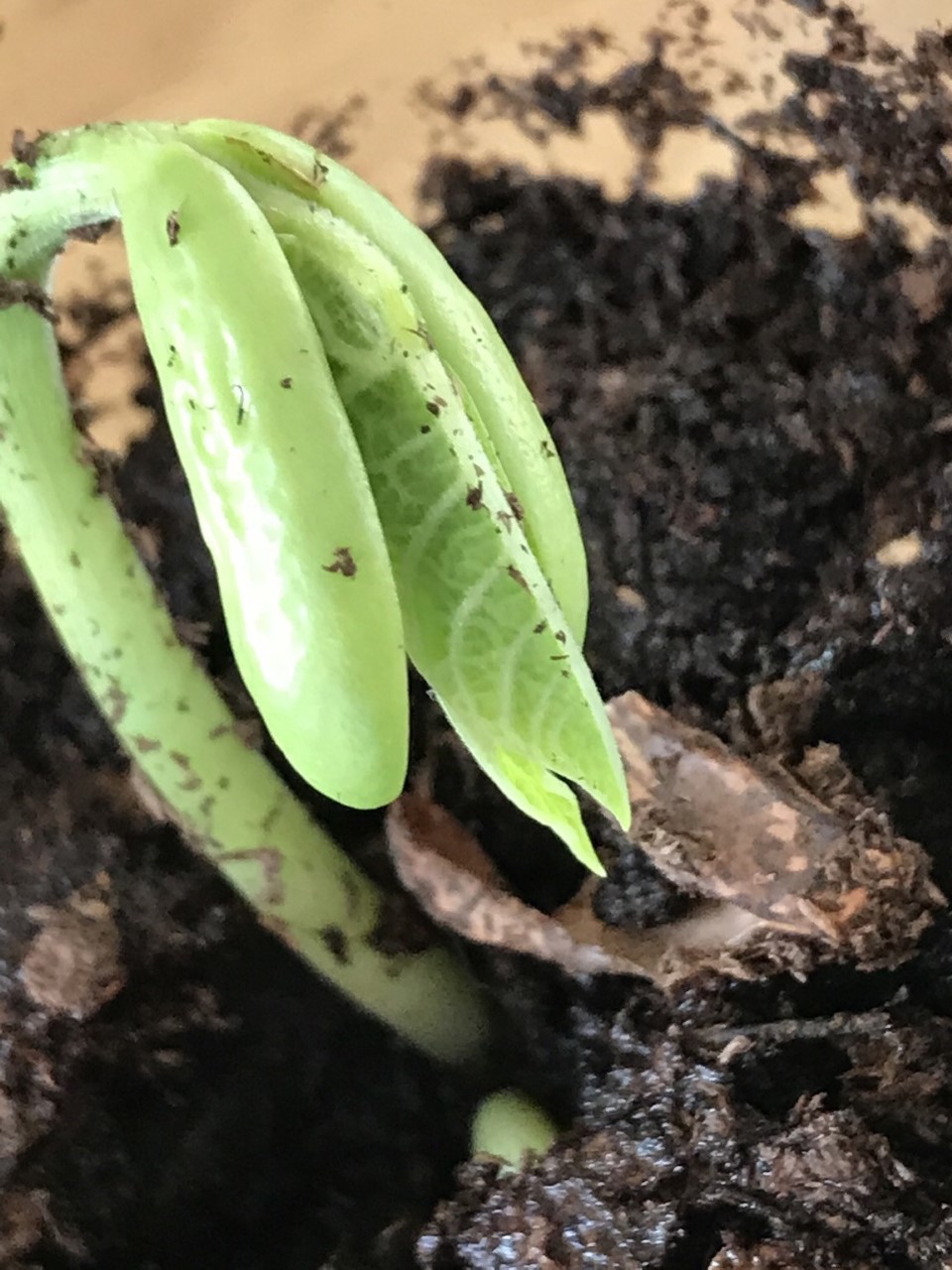 Centre 3 – Les mois de l’année en ordre!
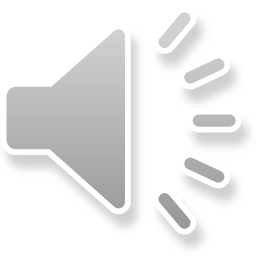 Prends une feuille de papier et coupe-le 
     en douze morceaux. 

Sur chaque morceau, écrit un mois de l’année.

Mélange-les, et mets-les dans le bon ordre.
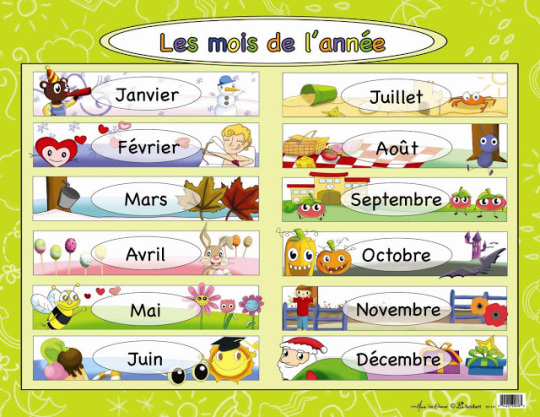 Centre 3 – Les mois de l’année en ordre!
Réponds aux questions suivantes à propos des mois de l’année!

Quel est le 4e mois de l’année?
Quel mois vient après décembre?
Quel mois vient avant juillet?
Quel mois vient avant ET après le mois de ta fête?
Choisis un mois de votre pile de cartes. Nomme les mois de l’année en ordre commençant par ce mois. (ex: juin, juillet, août, septembre….)
Quel est le 9e mois de l’année?
Quel mois vient après le mois d’Halloween?
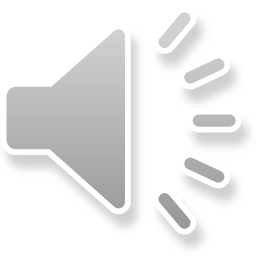 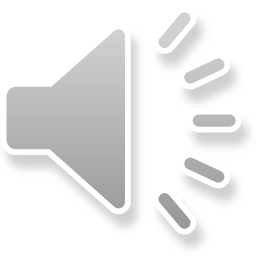 Centre 4 – Les mois de l’année (questions)
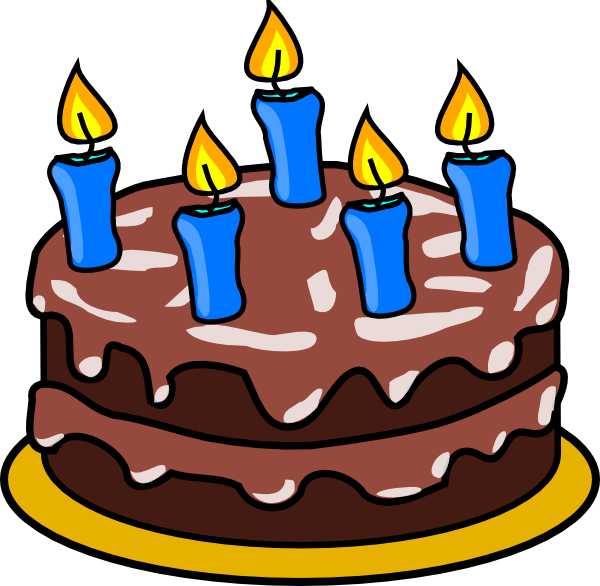 C’est le mois de juin. En trois mois c’est l’anniversaire de Lucas M. Quel est le mois 
	de sa fête? (It’s the month of June. In three months, it’s Lucas’s birthday. In 	what month is his birthday?)


Combien de mois est-ce qu’il 
	 y a entre l’Halloween et la 
	 Saint-Valentin? (How many months are
	  there between Halloween and Valentine’s Day?)
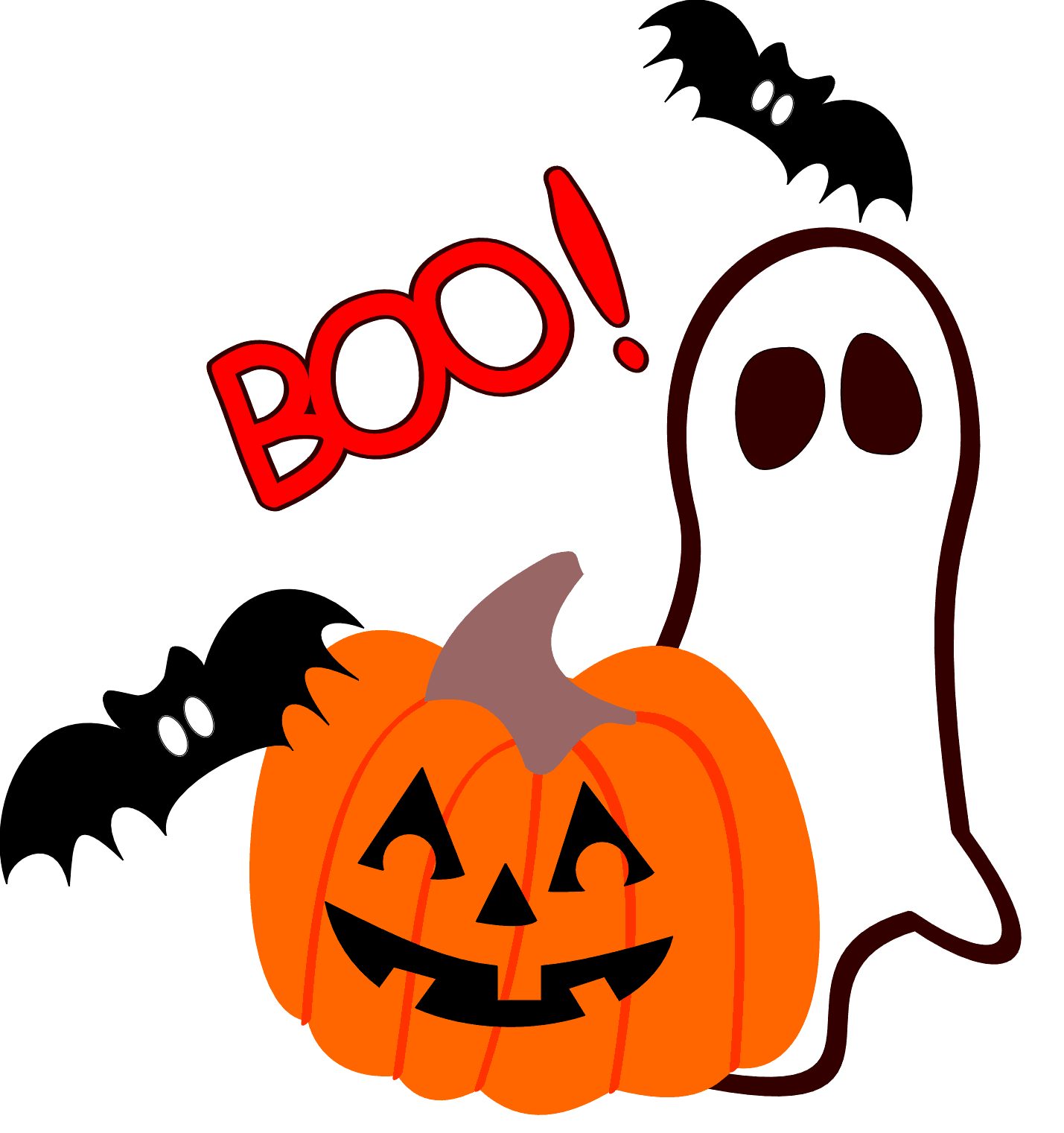 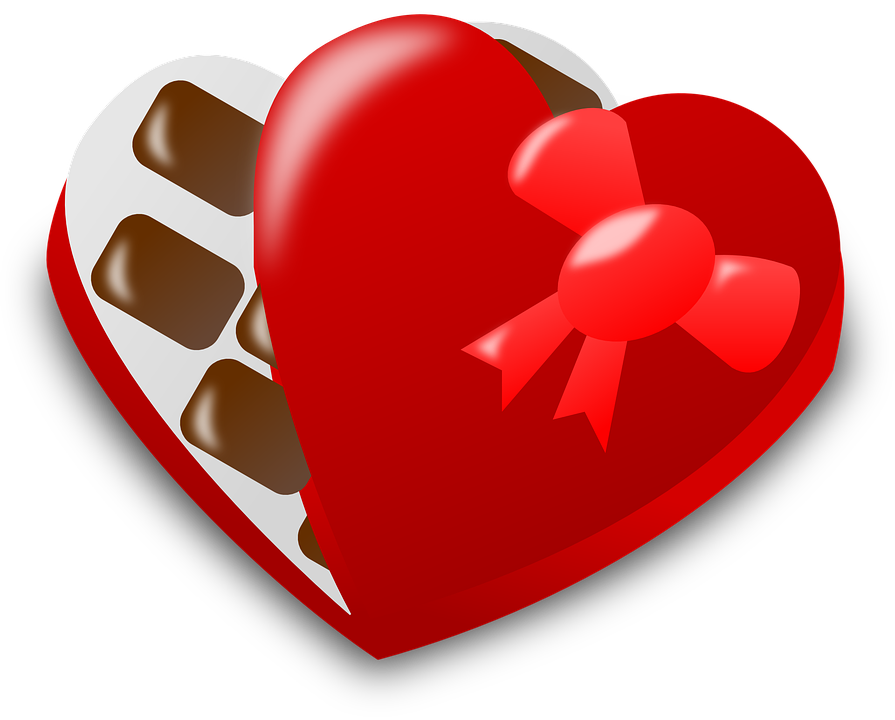 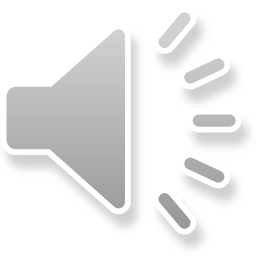 Centre 4 – Les mois de l’année (questions)
La famille Frank déménage à une nouvelle
     maison le mois prochain. Nous sommes      	 	 		actuellement en février. Quel mois 
	déménageront-ils? (The Frank family is moving to a new
	house next month. It’s now the month of February. What month will they move?)

 Matthew a acheté une bicyclette le mois dernier. 
	 C’est maintenant le mois d’août. En quel mois a-t-il 	 eu sa bicyclette? (Matthew bought a bike 
	  last month. It’s now the month of August. In what month
	  did he get his bike?)
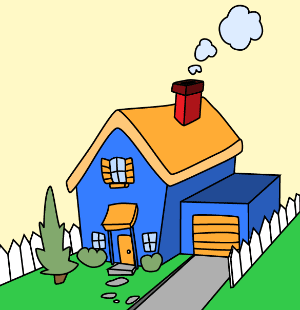 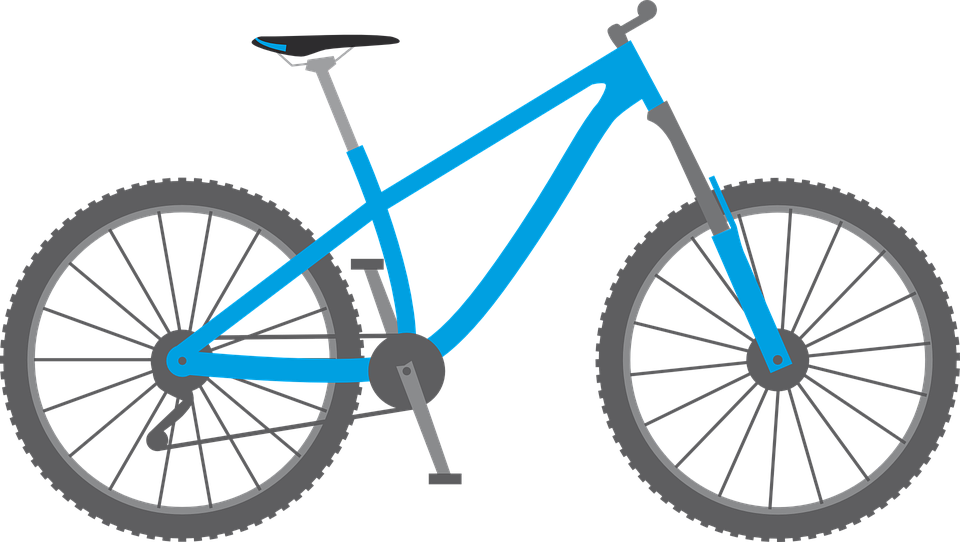 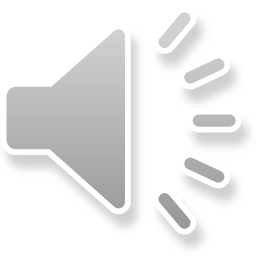 La fin des maths
rebecca.gamble@nbed.nb.ca

morgan.chopin@nbed.nb.ca